Copywriting
Some observations
Una Carmody Arts Audiences
Guardian readers’ most disliked words in arts copy
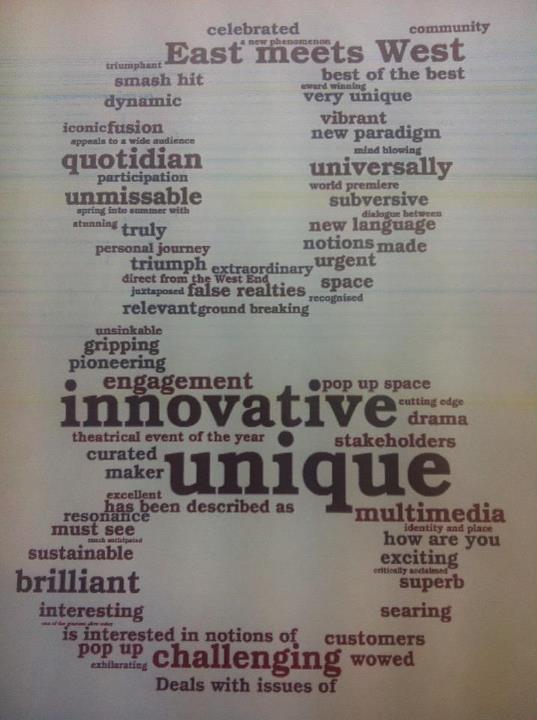 Some tips
Avoid hyperbole
E.g Award-winning (unless it’s an Oscar!)
Reference the experience, not the description
A funny and poignant
story of a father turned
reluctant superhero
Some tips
Referenced copy

If you liked “The Wind that Shakes the Barley” you will love......